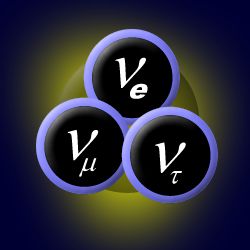 CAPTURING COSMIC NEUTRINOS Neutrinos as Messengers
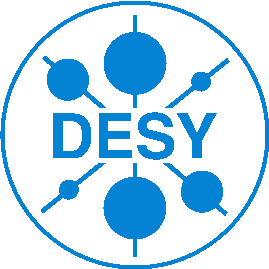 C. Spiering

Boston, 15.2. 2013
Looking 
deep into …
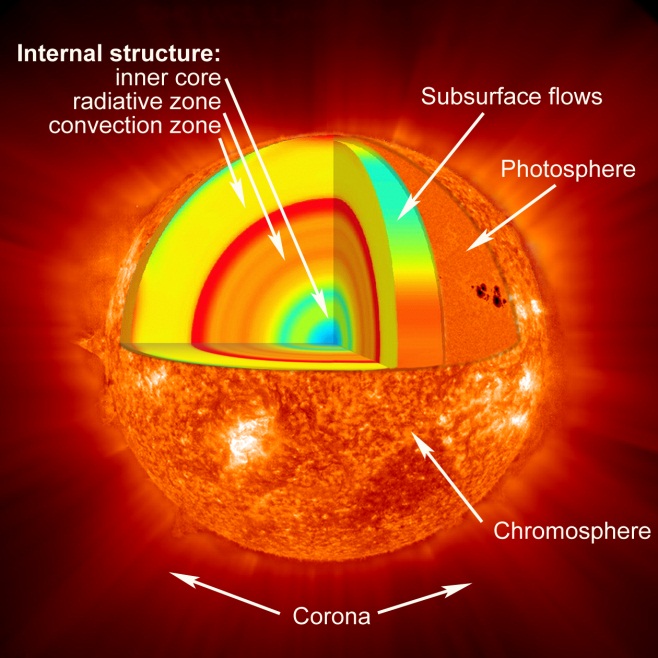 … the Sun

		  
 
                       … the Earth
                    

                                              … a Supernova







          … environment 
          of black holes
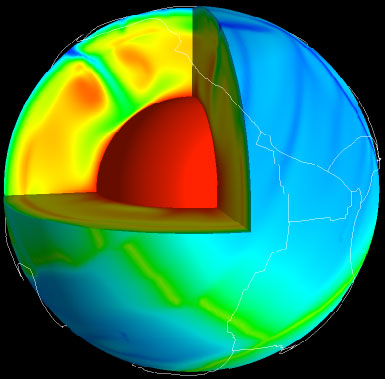 Crust
Mantle
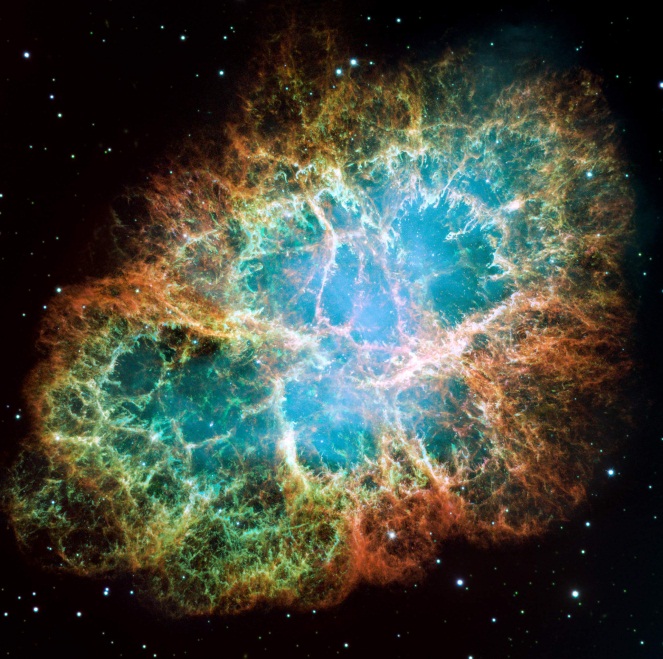 Core
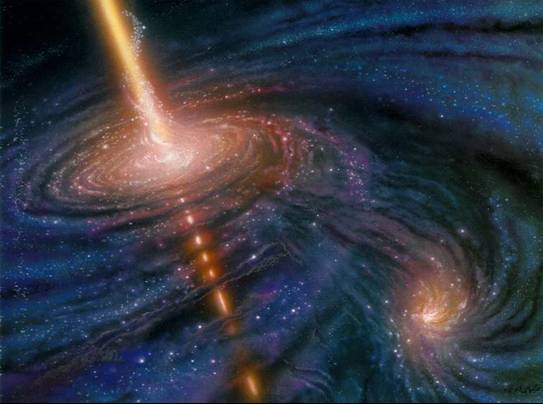 neutrinos                         as messengerschallenges and benefits
The benefits
Neutrinos ...
... can escape dense celestial bodies

the Sun
fresh neutrons star
dense regions close to black holes
interior of the Earth
core of nuclear reactors

... are not absorbed on their journey

... travel straight
The challenge
Neutrinos rarely interact with other matter
How often they interact depends on energy:

     Interaction probability when crossing the full  Earth

solar neutrinos (keV range):		~ 10-10
1 TeV  neutrinos:                           	~ 10-2 
100 TeV neutrinos:                        	~ 0.8



               Need huge detectors!
Cosmic Neutrinos a synoptic view
Neutrinos are everywhere
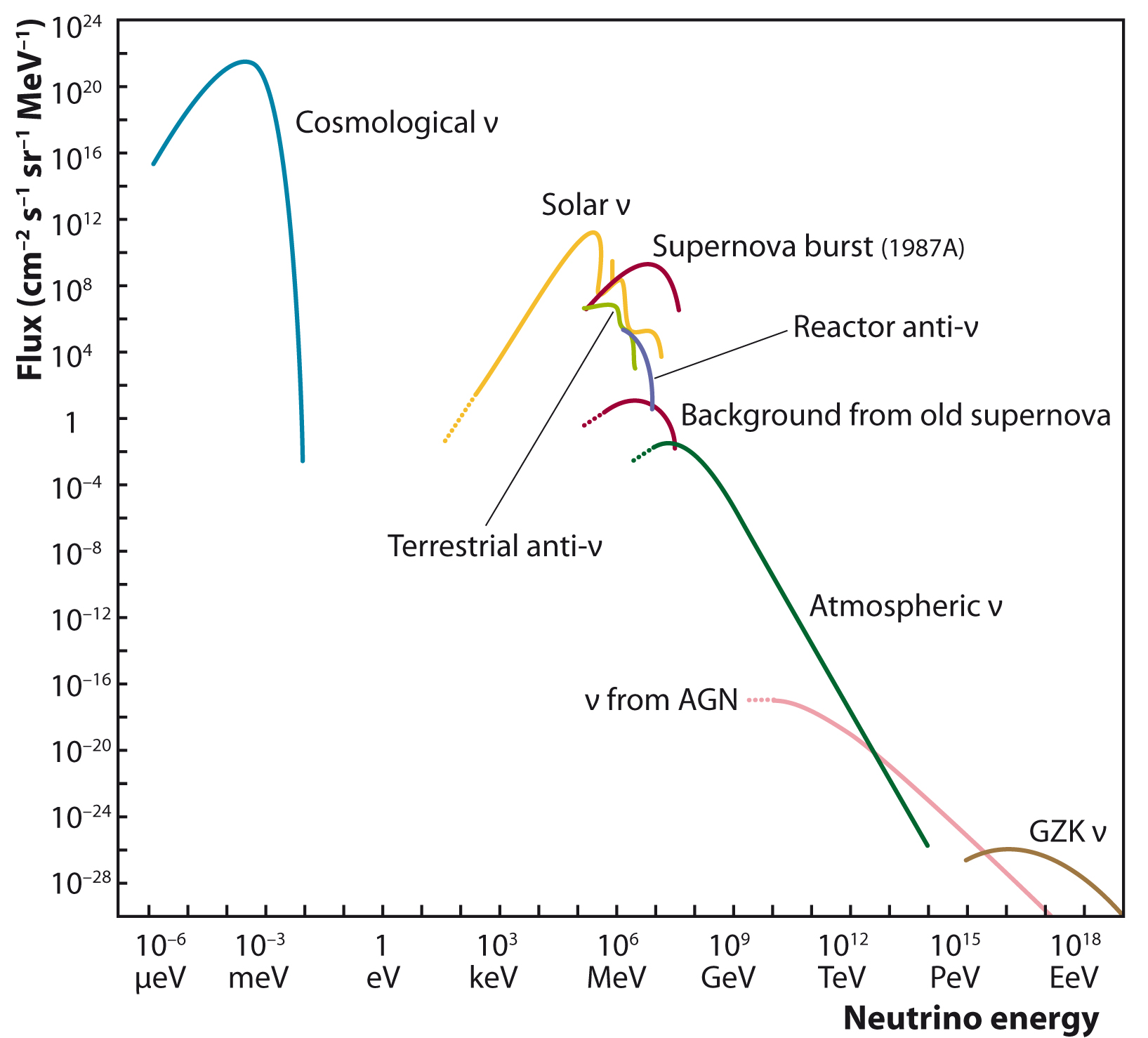 Supernova 1987A The birth of neutrino astronomy
Supernova 1987A
in the Large Magellanic Cloud
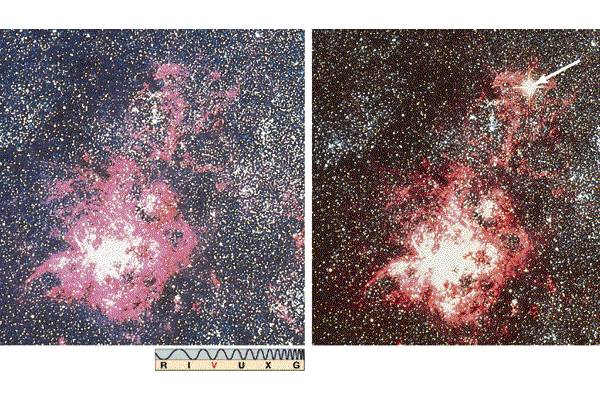 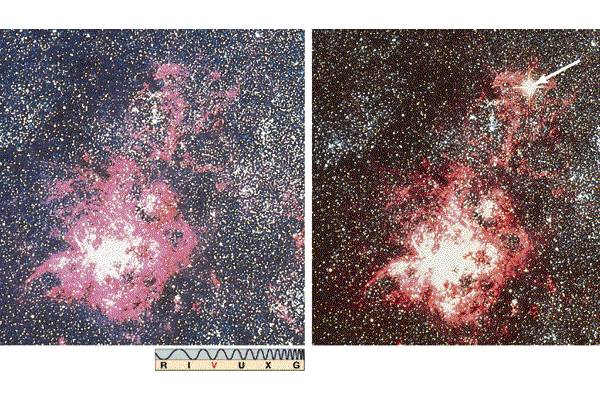 23.2.1987
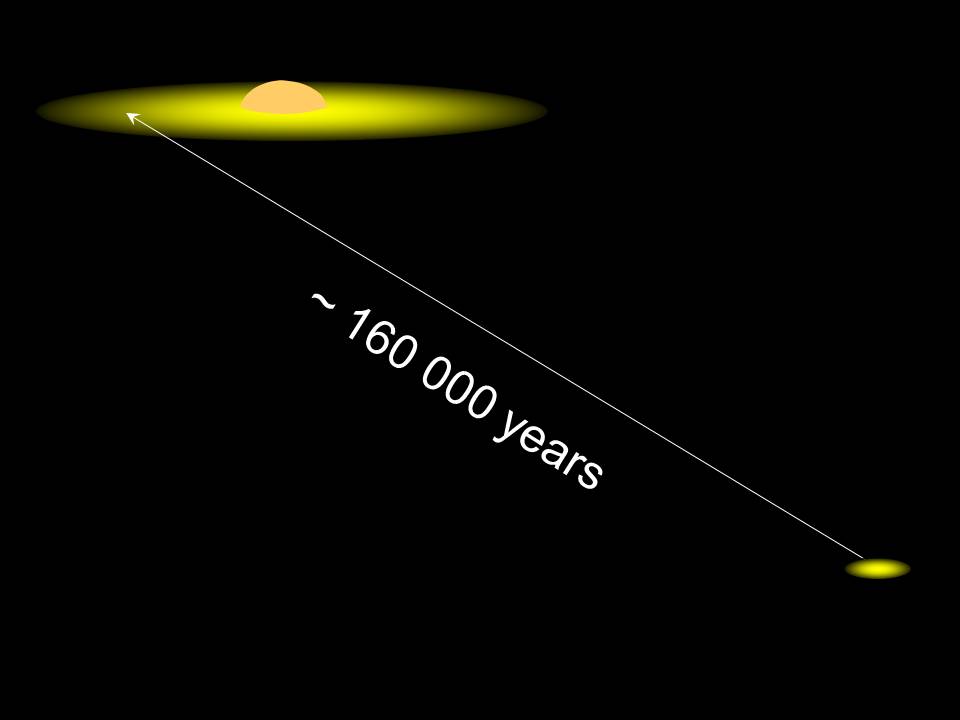 What happened?
Star exhausts its nuclear fission power and collapses to a neutron star,  ~ 30 km

proton + e-  neutron + e


Short pulse of electron neutrinos                               (~ 10 msec)

Neutron star cools down over ~10 sec                  (99% of the energy emission via neutrinos!)
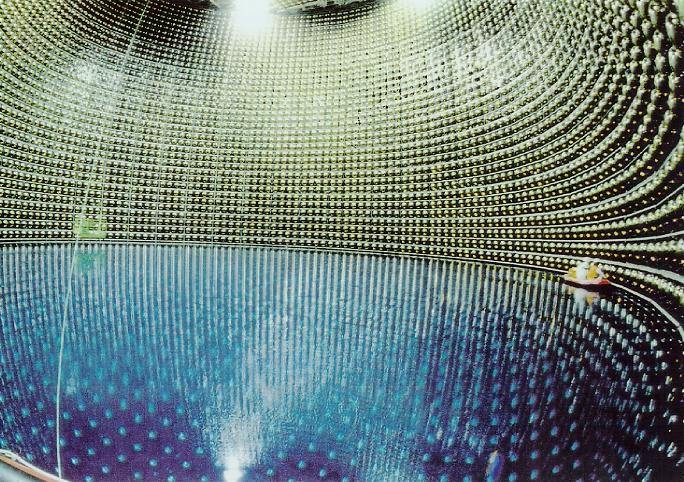 Super-Kamiokande
Japan
Neutrinos in Kamiokande
e
e+
Neutrino Signal from SN-1987A 
in Kamiokande
SN 1987A
Noise
What have we learned?
12 events in Kamiokande, 8 in IMB (Ohio), 3 in Baksan (Russia)



Temperature in the fresh neutron star:  30-50 billion Kelvin

Mass of neutrinos < 20 eV

... plus many other conclusions
SN 1987A
Noise
Experiments ready to detect a Supernova today
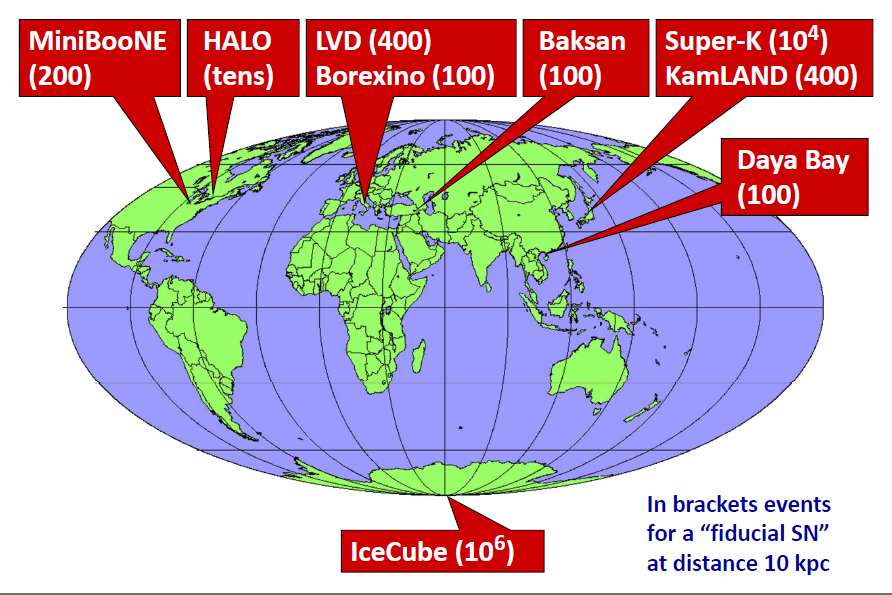 SNO+
 (800)
commissioning
 phase
... and „tomorrow“
Several projects for huge detectors:

USA: 	  LBNE detector at Homestake mine                                               		  			     10-34 kt  liquid argon
Japan:  	  Hyper-Kamiokande     up to 500 kt water
Europe:  LBNO 		      25-70 kt liquid argon                                  
             	  LENA  		      25-50 kt scintillator
- China:	  DayaBay 2 		      20 kt liquid scintillator

~105 -events from SN in center of our Galaxy

Bonanza for particle physics and astroparticle physics !
Solar neutrinoswhat fuels the Sun?
The proton-proton chain
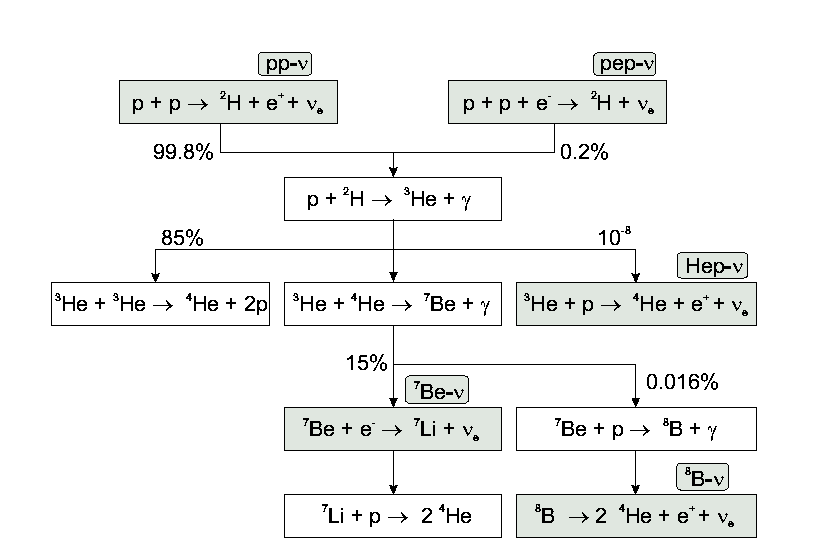 The proton-proton chain
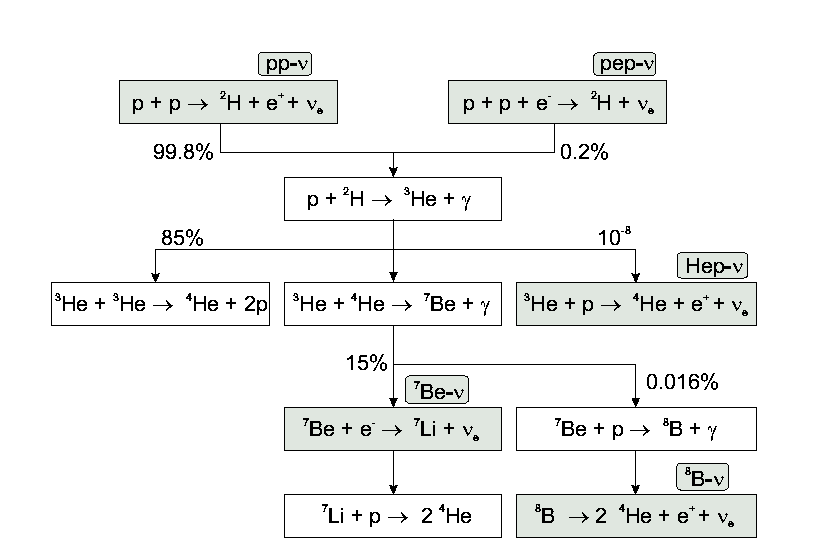 The proton-proton chain
1991
2012
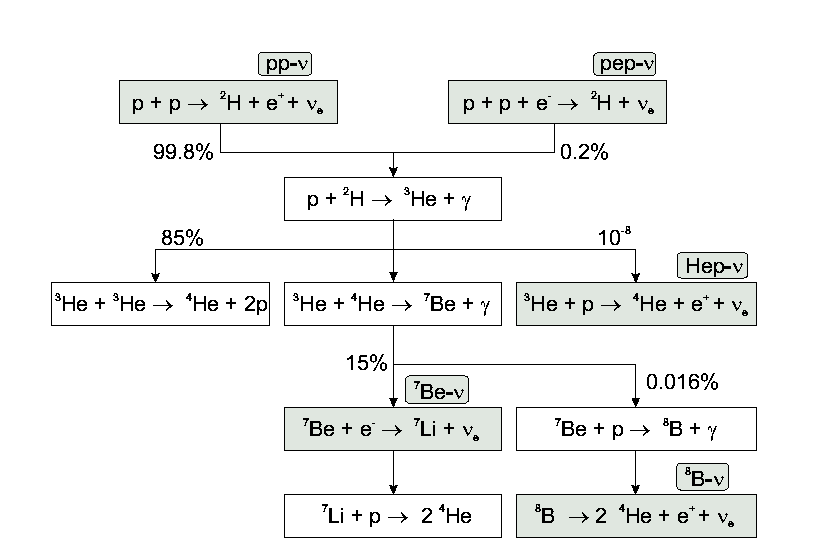 2009
1969
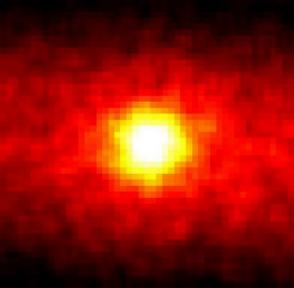 The Sun in Neutrinos
neutrinos change 
their identity on 
their way to Earth
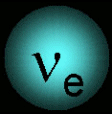 What have we learned?
The basic mechanism of the Sun is confirmed with a few percent accuracy

Neutrinos change their identity on their way to Earth  („oscillations“)
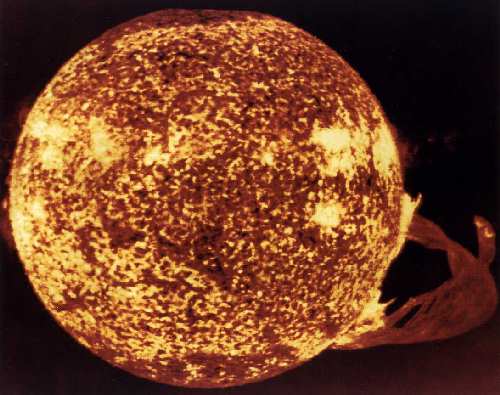 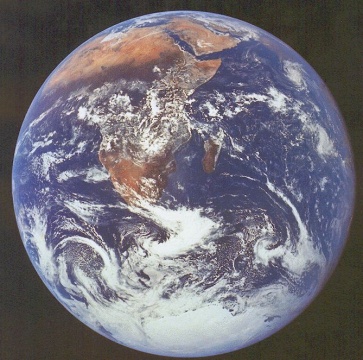 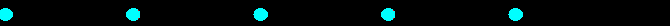  neutrinos have a mass
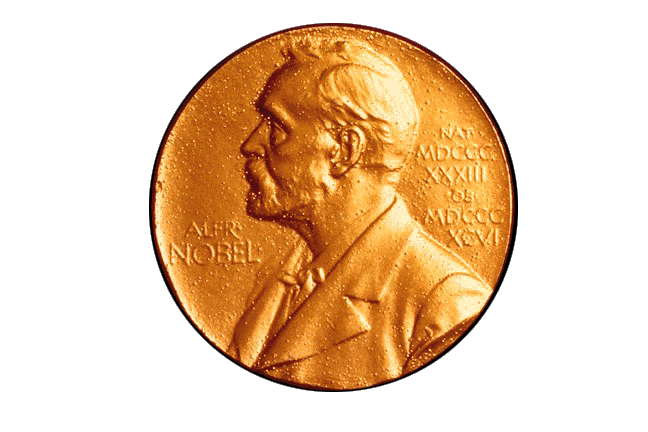 Solar and Supernova Neutrinos:
2002
„… for opening a new observational window  
                                              to the Universe“
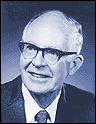 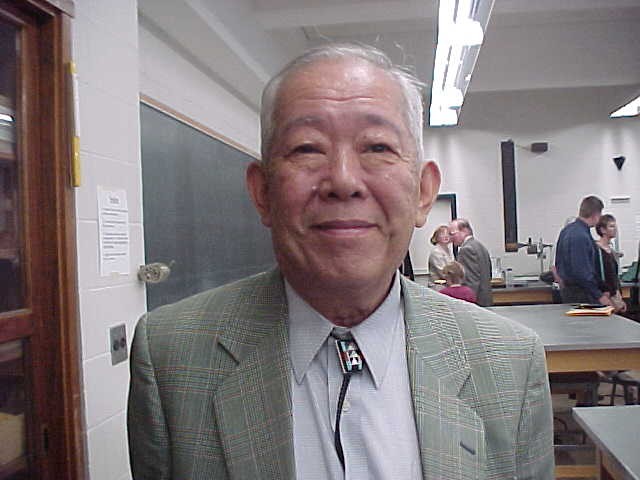 Raymond Davis jr.                    Masatoshi Koshiba
What do we not know yet?
Why do we see less „metals“ at the solar surface than suggested by the solar model („metallicity puzzle“)?

      measure CNO neutrinos  

Are there tiny time modulations of the neutrino flux?
Hints from satellite experiment SOHO  
Present limits : < 10%. Could be ~1% or less.

      build larger detectors which  
         collect  larger statistics!
Key for discovery: the CNO cycle
Dominant in heavy stars

Contributes only  0.5% in the Sun

CNO neutrinos not yet detected
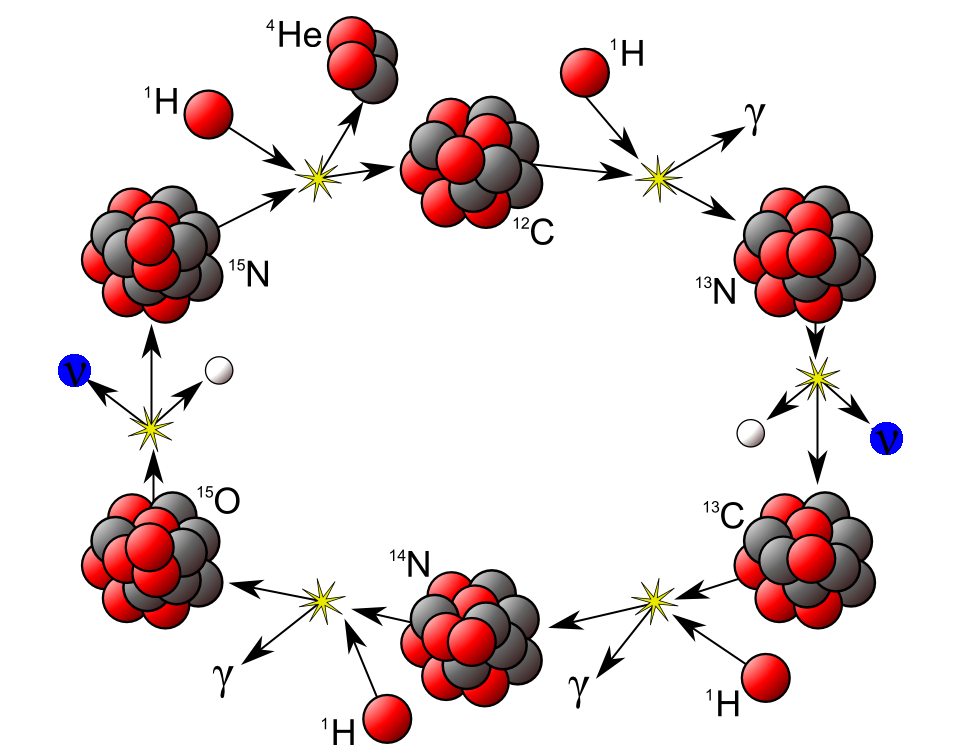 But:
Solar CNO neutrinos  provide key information about heavy elements in the Sun („metallicity puzzle“) !
Geo-neutrinos  understanding                                     the interior of the earth
Structure of the Earth
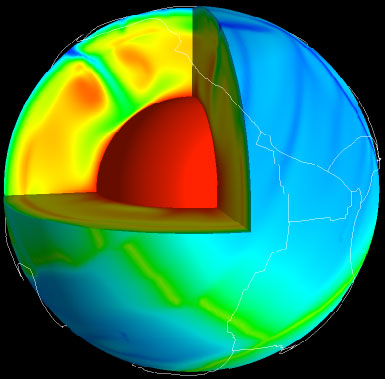 Crust
Mantle
Core
Heat loss of the Earth: 42-48 TW
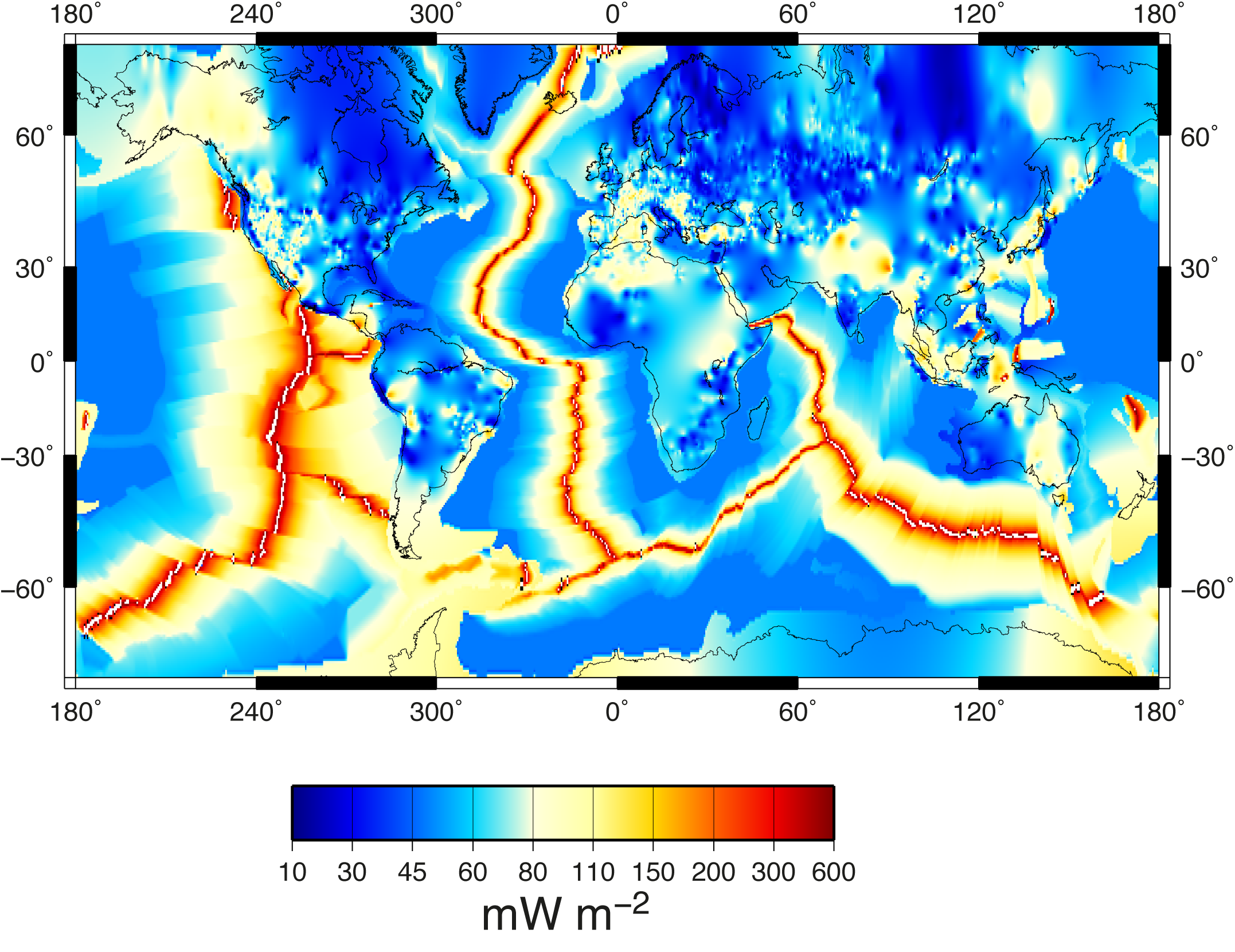 Contributions to heat loss
Expect 14-24 TW due to radioactive decay in crust and mantle

Missing

Measure anti-neutrinos from U and Th decays in order to determine, at least, the heat production in mantel and crust
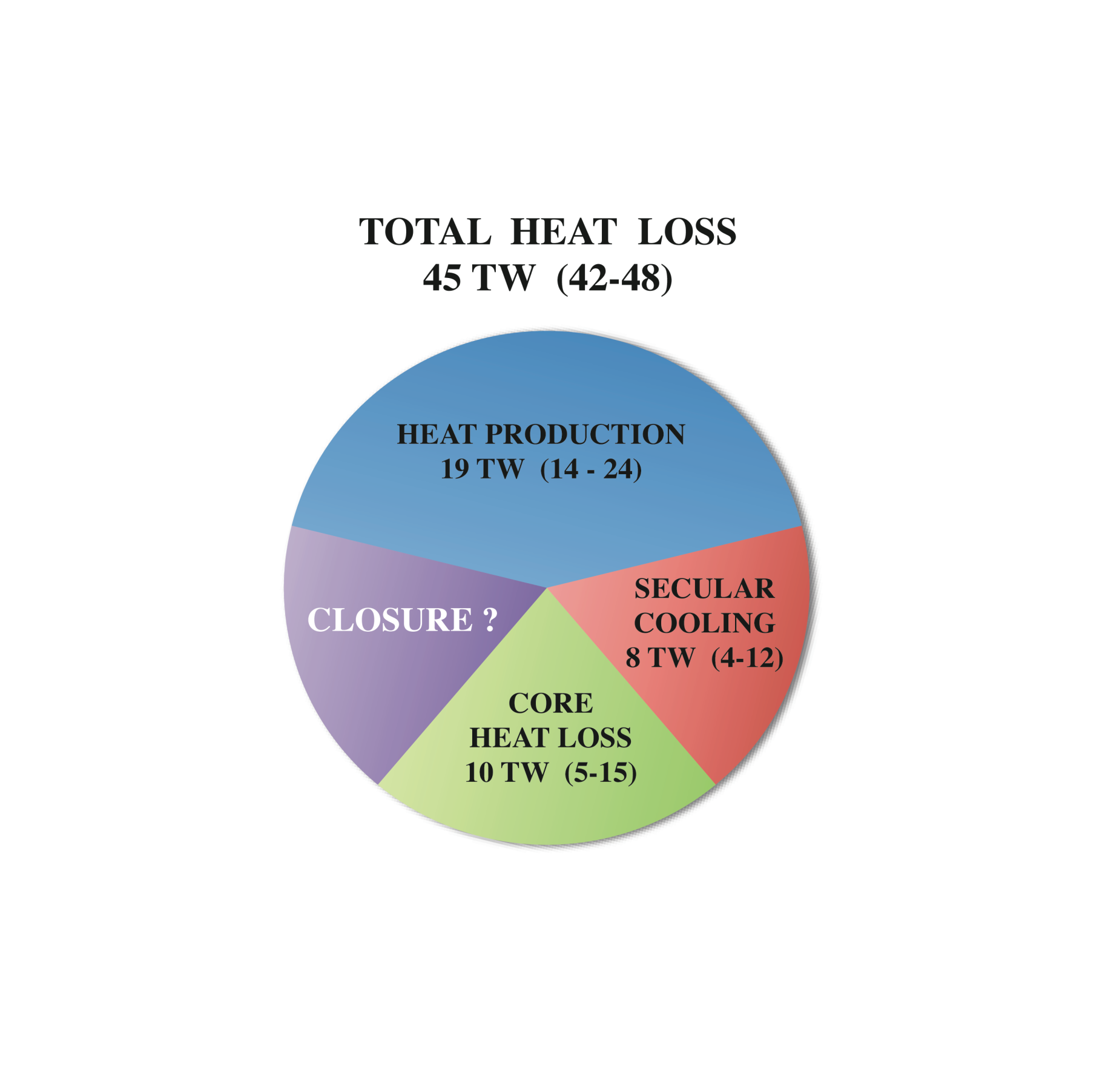 Expected fluxes of geoneutrinos
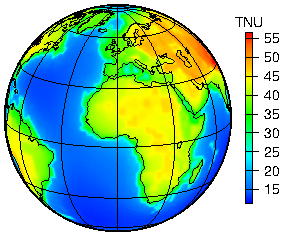 First detection and future needs
Kamland (liquid scintillation detector in Japan): 2005
Borexino (liquid scintillation detector in Italy):    2010




Heat production by U and Th decays 209 TW

Need to distinguish U and Th separately, pushing the error below 2 TW  and scrutinizing Earth models

	 DayaBay-2 	China 	 20 kt 
	 LENA          	Europe	 25-50 kt
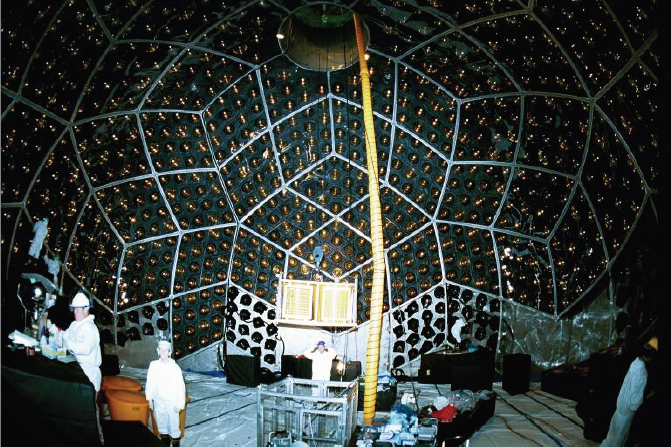 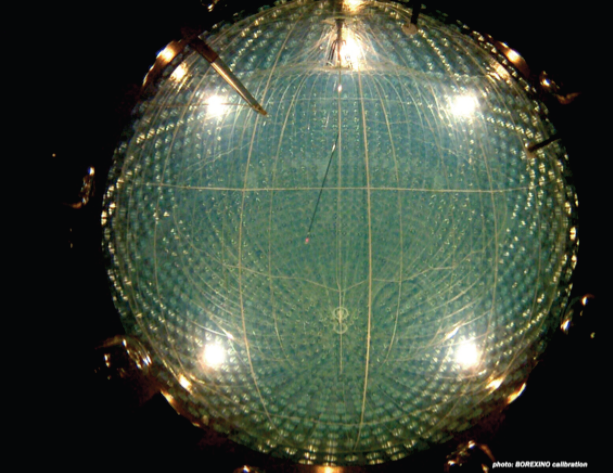 Icecubeand the high-energy universe
A century ago: discovery of cosmic rays
Victor Hess 1912












Nobel Prize 1936
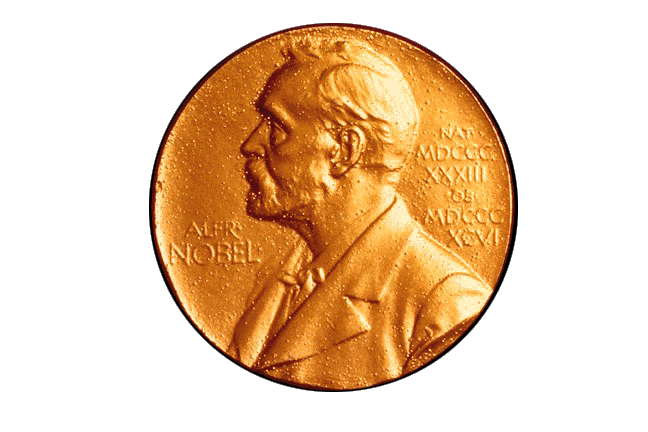 What do we know about cosmic rays?
What do we know?
Composition: Protons and light and heavy nuclei
Spectrum: Energies up to 10 million of that of the Large Hadron Collider (LHC) in Geneva !
Contribute substantially to the energy budget of our Galaxy.

What don‘t we know? 
What are the sources? How do they work?
Suspected sources: shock fronts of Supernova remnants, environment of black holes, ...
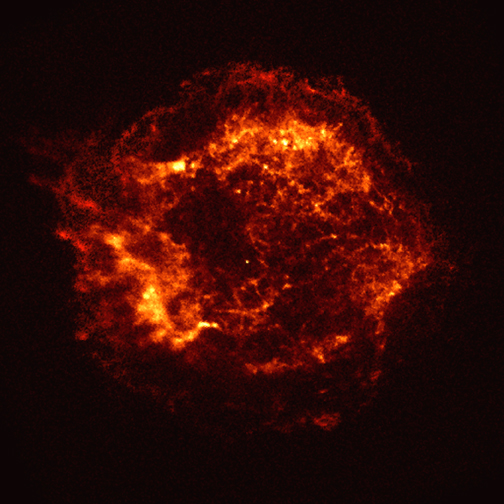 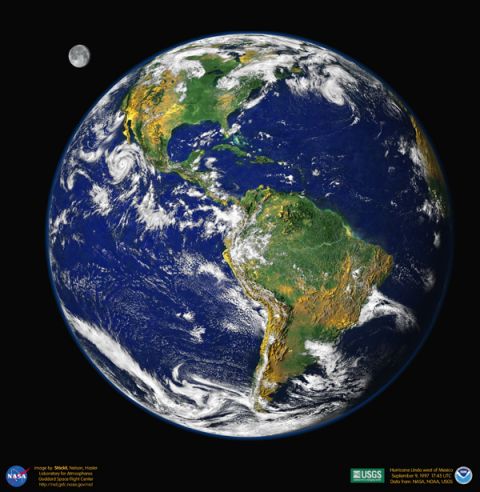 Charged cosmic rays vs. gamma rays vs. neutrinos
Charged particles
,

How to detect high energy neutrinos


The IceCube Neutrino Observatory
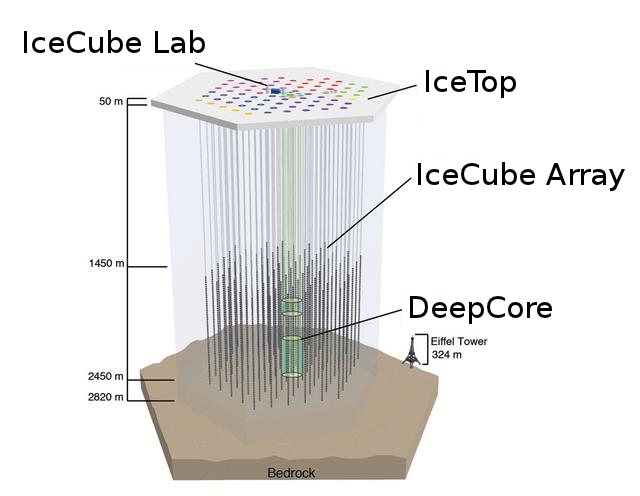 5160 optical sensors
buried deep in the
Antarctic ice










A full km³ of ice
instrumented!
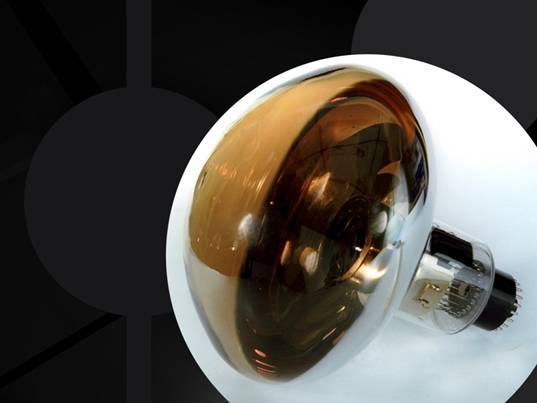 10´´ photo-multiplier
The IceCube Neutrino Observatory
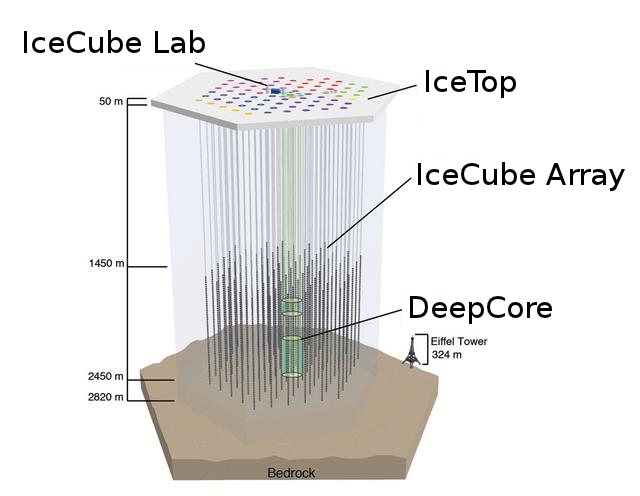 5160 optical sensors
buried deep in the
Antarctic ice










A full km³ of ice
instrumented!
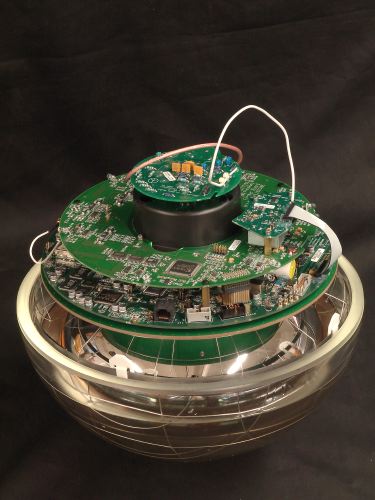 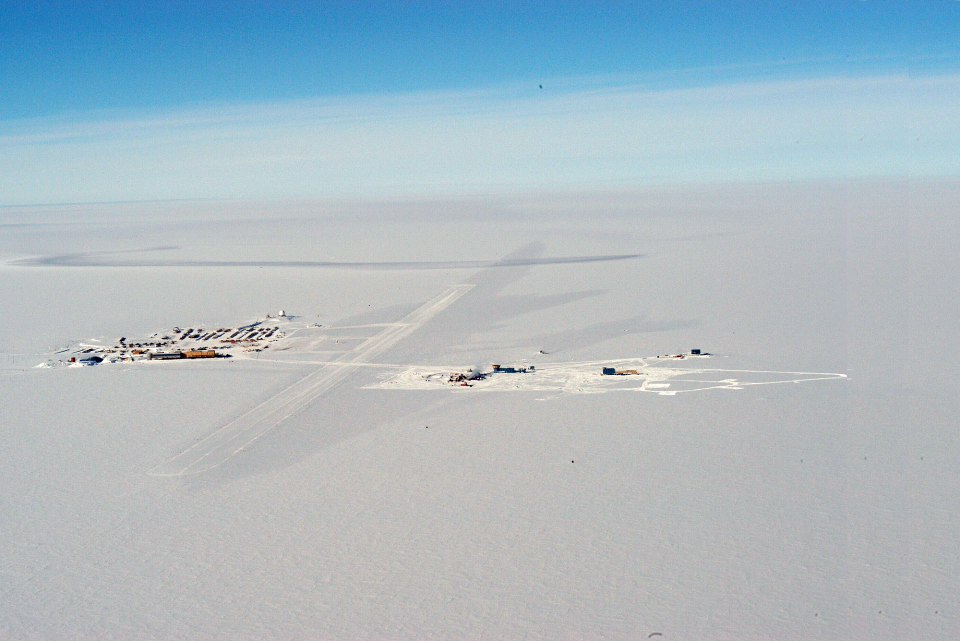 The Amundsen-Scott Station
South Pole  Station Building                 Astronomy Sector
IceCube
AMANDA
skiway
Drill Camp
- 5 MW power
- 16 m³ Kerosine
 	    per hole
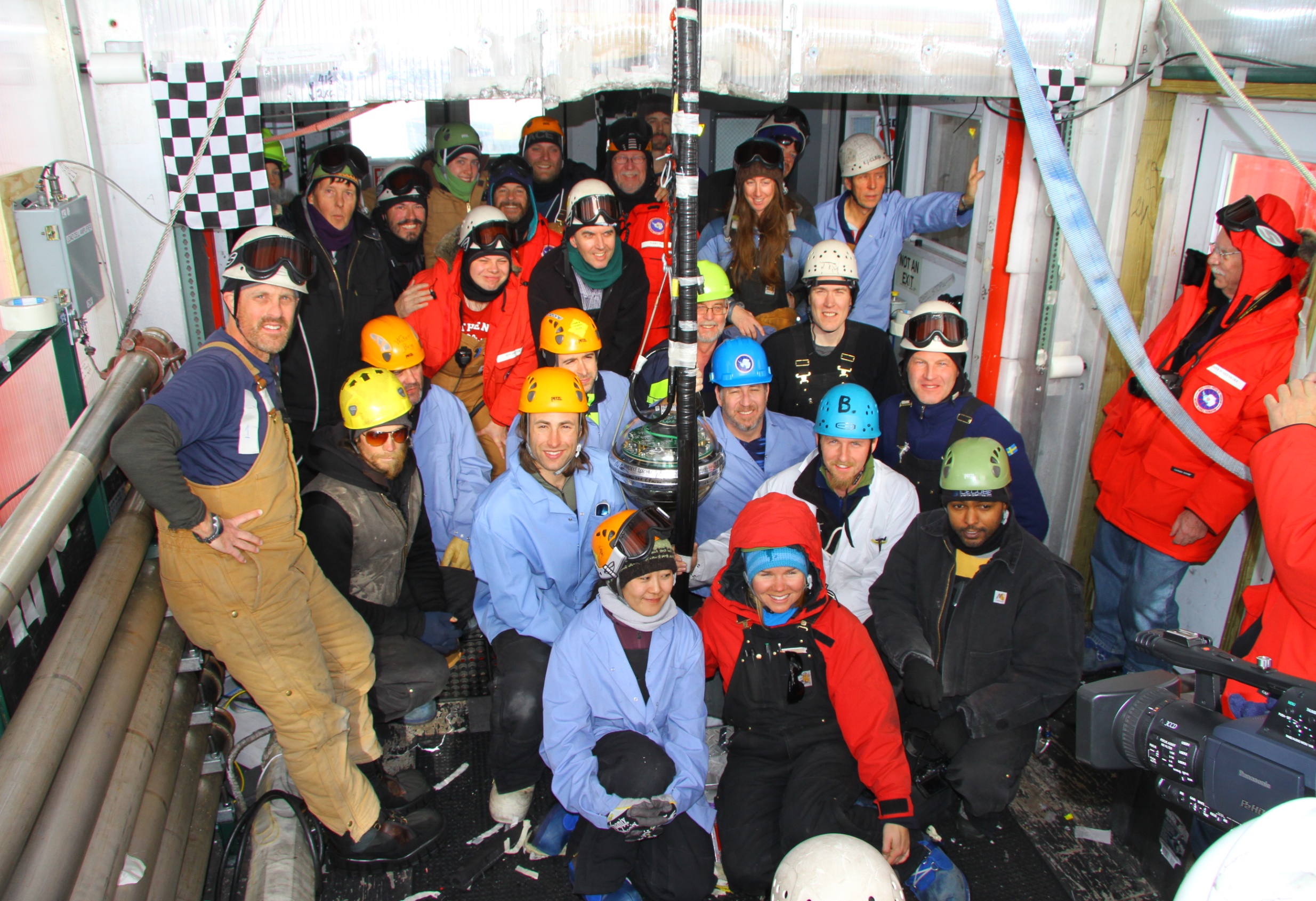 Besseres Bild
Dec.18, 2010: the last string
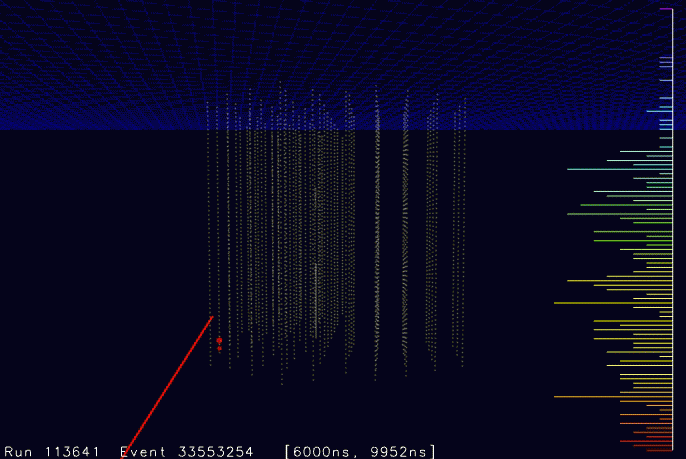 Atmospheric Neutrinos
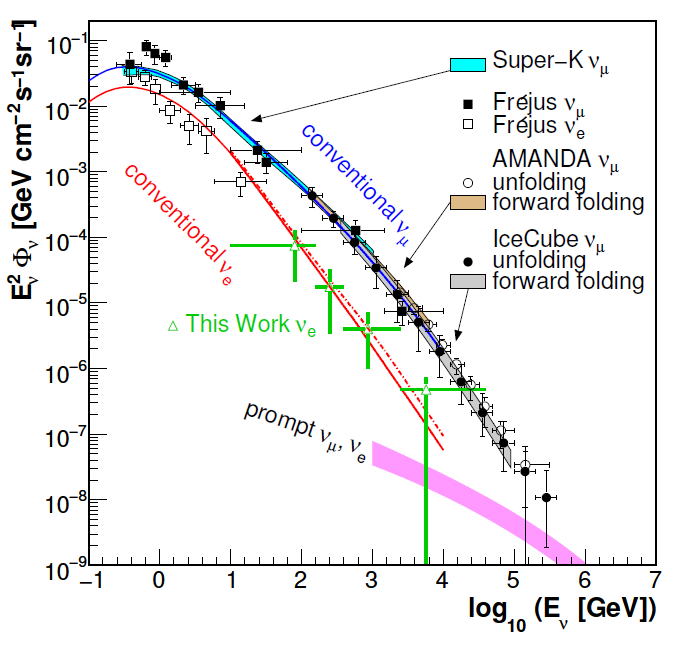 proton
c,(b)
prompt
νe,μ
e,μ
π
μ
νμ
e
νμ
νe
conventional
IceCube Neutrino Sky-Map
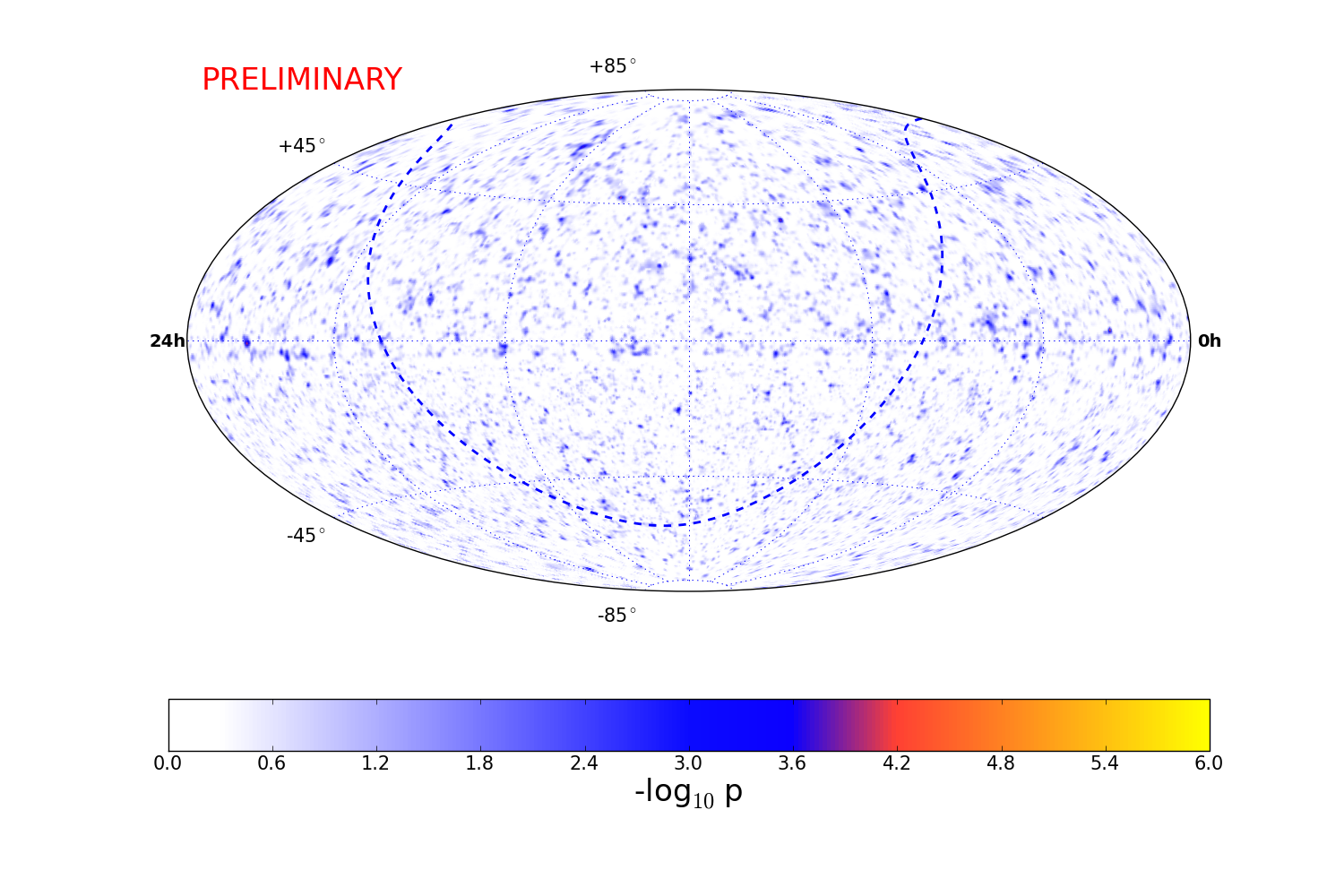 Point Source Summary
Giant leap: have improved the sensitivity to point sources by a factor 1000 compared to 12 years ago

No point sources (yet) identified

Another factor 10 to come within the next few years. 
Entering region with very high discovery potential
However ...
Tantalizing excesses at high energies
Ernie               Bert



  ~1.1 PeV          ~ 1.3 PeV
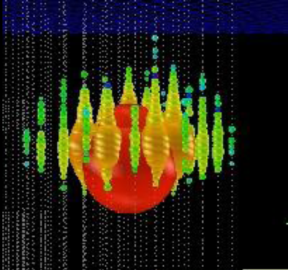 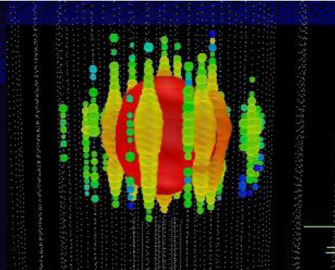 Atmospheric neutrinos from charm decay („prompt neutrinos“) or extraterrestrial neutrinos ??
More sophisticated analyses underway, more data.
Tantalizing excesses at high energies
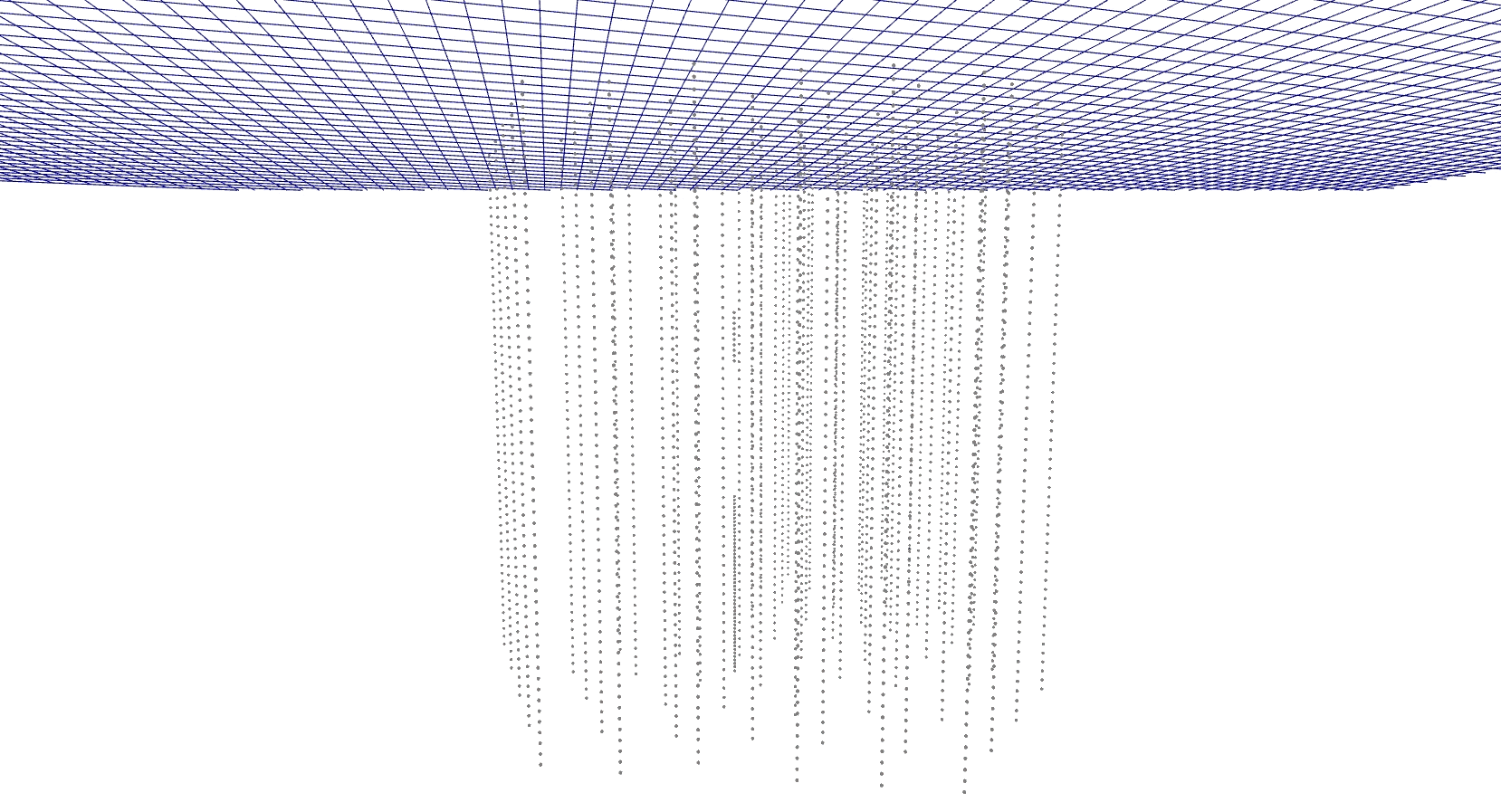 A 200 TeV muon crossing IceCube 

(the highest energy muon we have detected)
Atmospheric neutrinos from charm decay („prompt neutrinos“) or extraterrestrial neutrinos ??
More sophisticated analyses underway, more data.
Stay tuned: 2013 will be interesting!
Future mega-projects
LENA, GLACIER Europe
LBNE USA, Hyper-K Japan
Daya-Bay2 China , Hano-Hano, USA
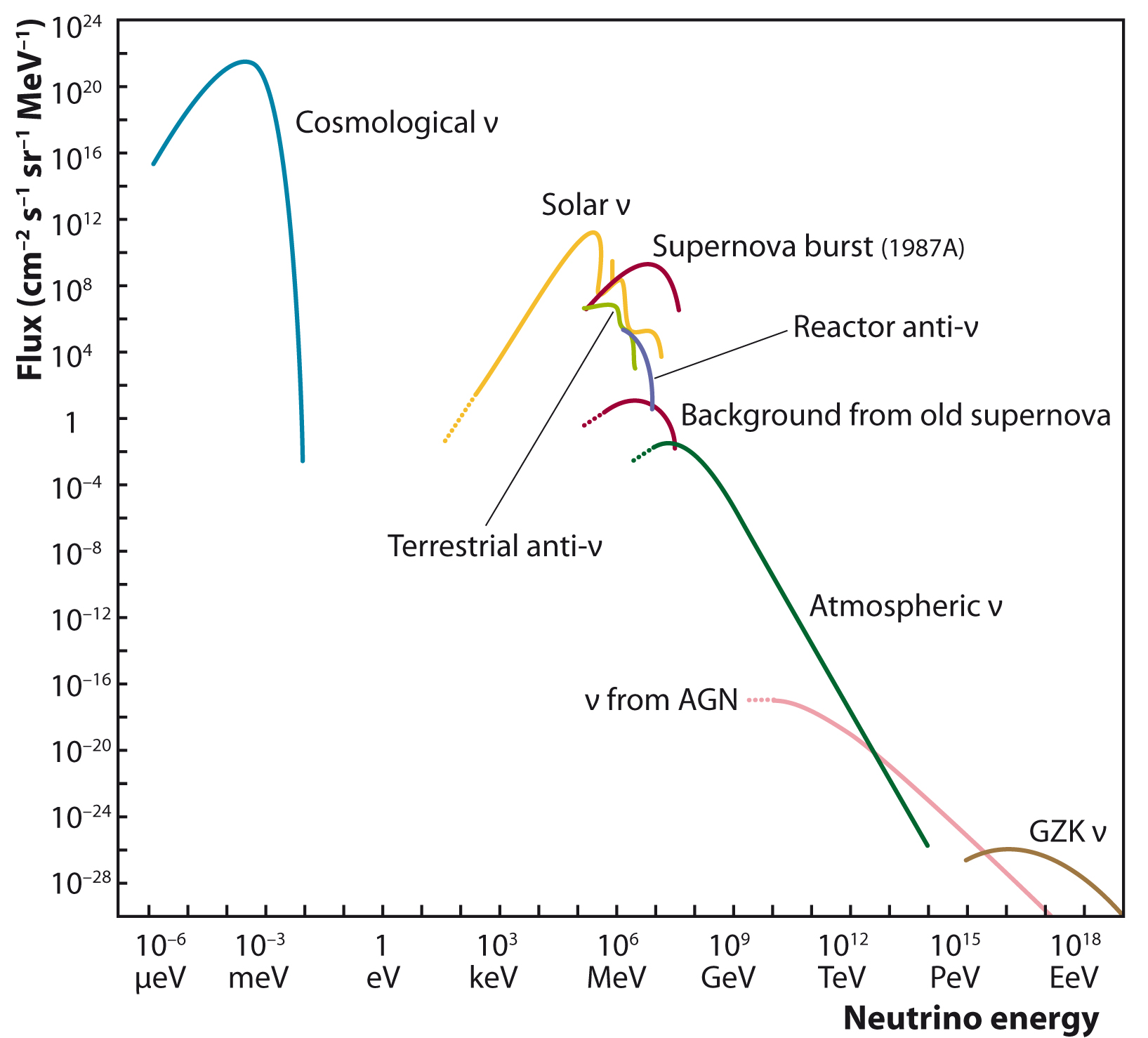 KM3NeT Med-Terr. Sea
  GVD Lake Baikal
IceCube++ South Pole
PINGU 
South Pole
ARA, ARIANNA 
Antarctica
Example: LENA
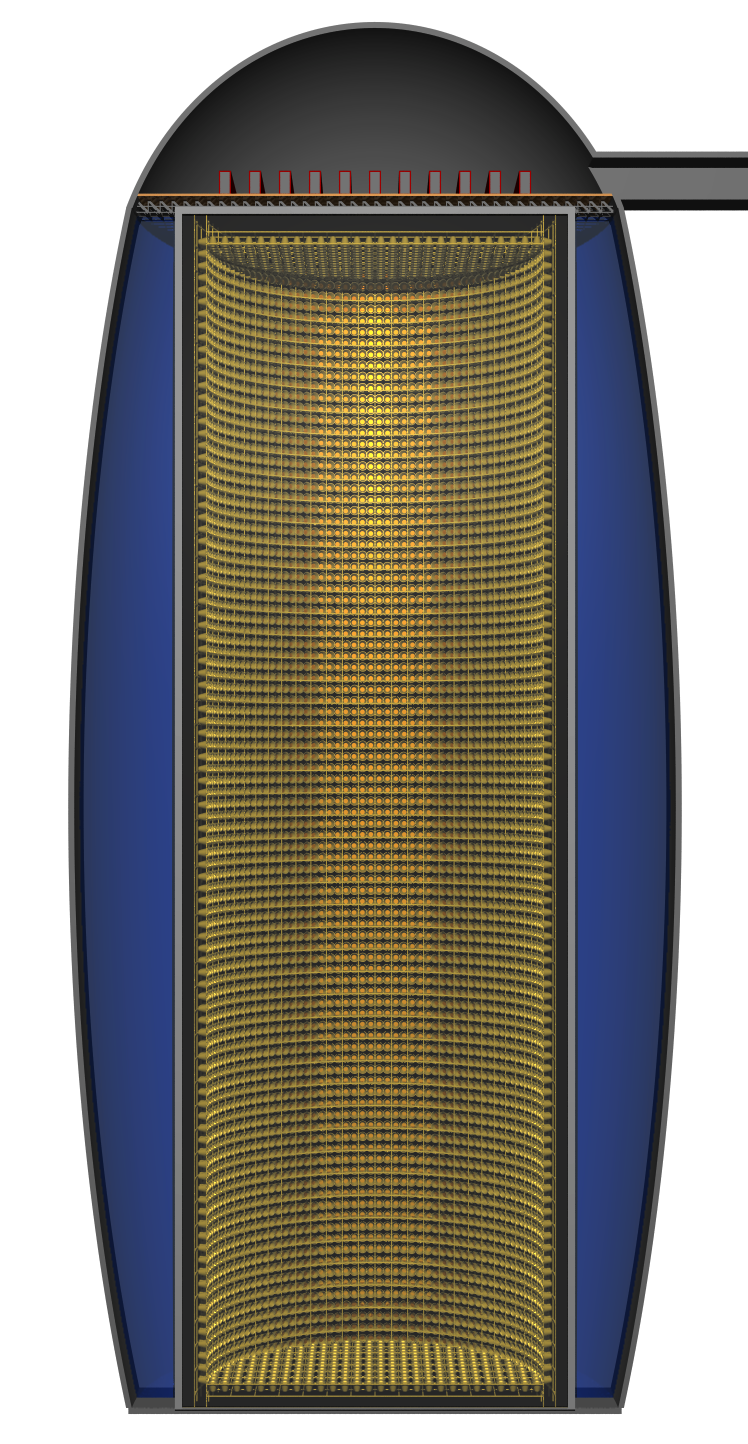 Electronics Halldome of 15m height
Top Muon Veto

Water Cherenkov Veto2000 PMTs

Egg-Shaped Cavern
Concrete Tank 


32,000 12‘‘-PMTscoverage: 30%

Active volume50kt of scintillator
Depth: 
4 km water equivalent
Finnish mine
LENA Science Potential
Proton decay                   sensitivity 10 years                             p K 	       	  41034 y
 
SN at 10 kpc    ~16,000 events


Diffuse SN                        signal/background 10 years      60/10

Solar neutrinos                      events/years
7Be  		   3,600,000
pep  		      100,000
8B  		        30,000
CNO 		        70,000

Geoneutrinos                              events/year                           1500
Test new class of SUSY models


Bonanza for astro- and particle physics


Understand past supernovas


Test Sun with % accuracy
     Resolve remaining puzzles
      (Will there be more?)




Understand the energy budget                    of our planet
summary
Neutrinos are unique cosmic messengers.

Rich legacy of gold-plated discoveries:                         solar, supernova and geo-neutrinos. 

Neutrino oscillations have been discovered using solar and atmospheric neutrinos  (see the other two talks).

IceCube with tantalizing indications.                            Light at the end of the tunnel?

Much more powerful detectors promise deep understanding of Sun, Earth interior, Supernovae and the origin of cosmic rays.

There is a fascinating decade ahead!
end